Fractions
Fractions
May 2017
1H Q7
Nov 2017
2H Q1
May 2018
1H Q6
May 2017
1H Q15
SAM
1H Q7
1 Marker
Nov 2018
1H Q5
May 2017
1H Q24
Nov 2018
3H Q2
June 2017
2H Q9
Context
Fractions
SAM 1H Q7
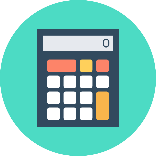 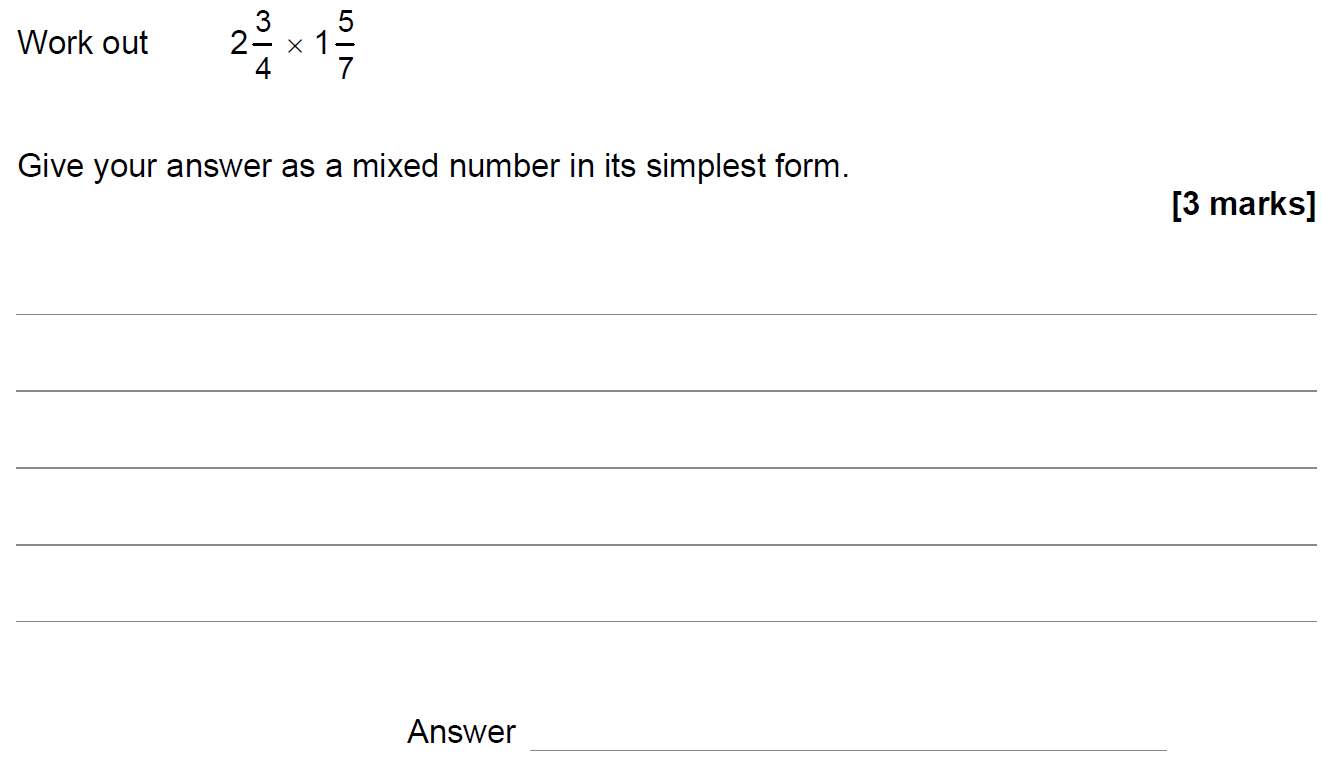 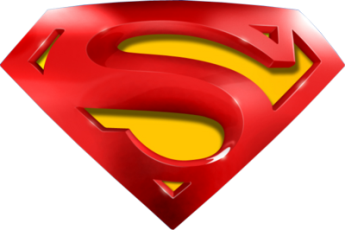 Fractions
SAM 1H Q7
A
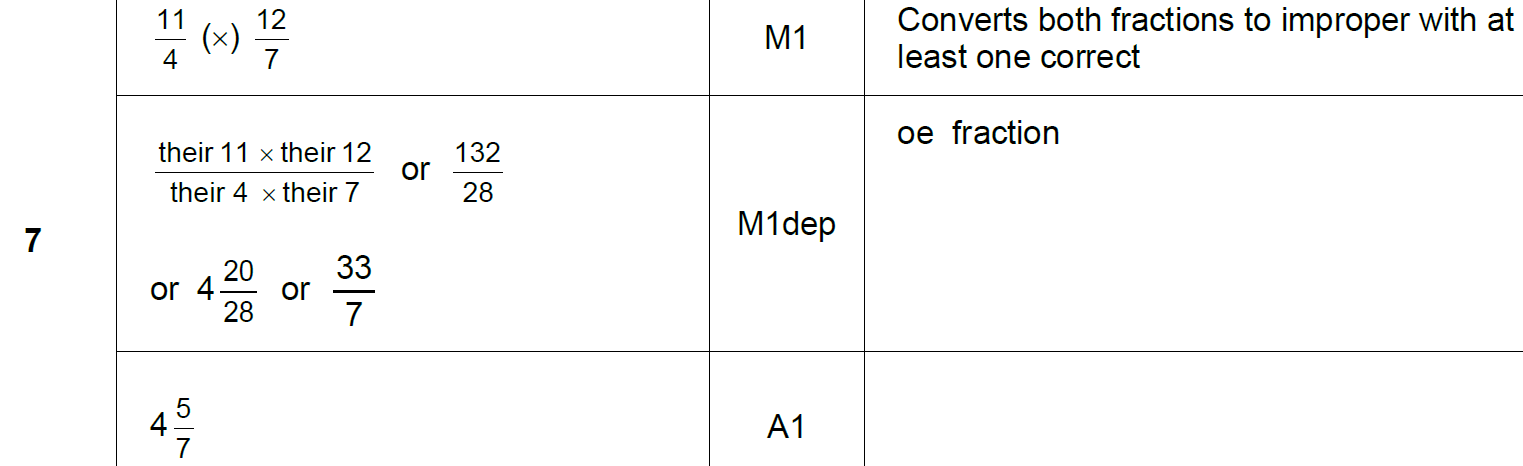 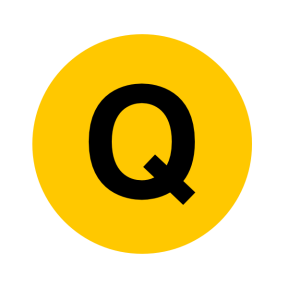 Fractions
May 2017 1H Q7
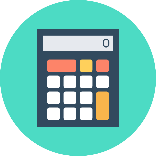 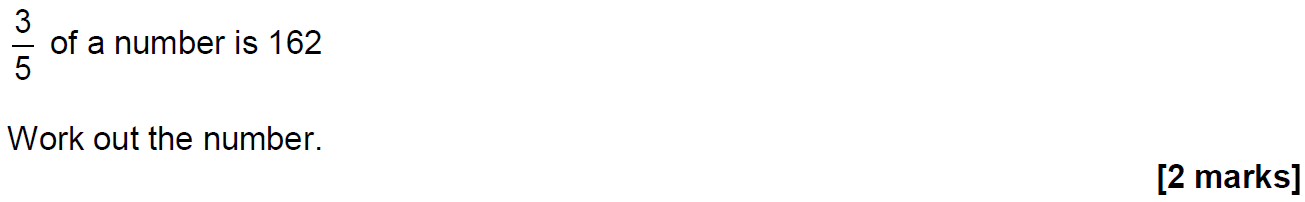 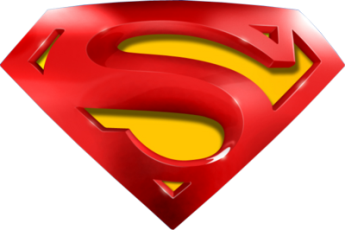 Fractions
May 2017 1H Q7
A
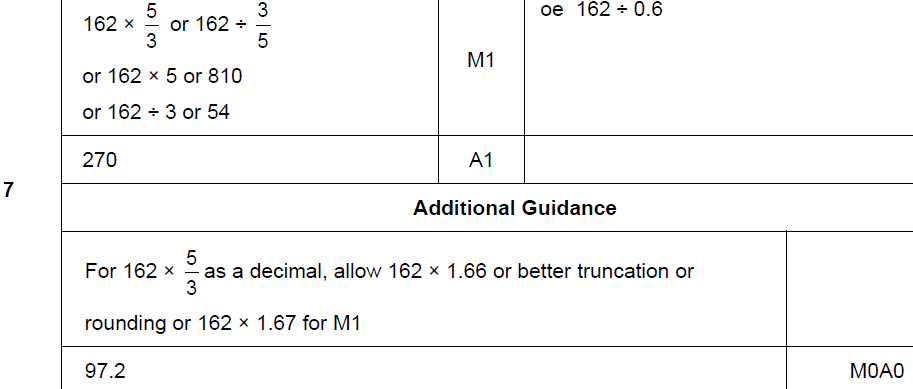 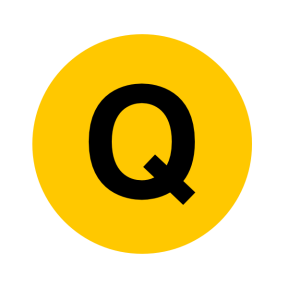 Fractions
May 2017 1H Q15
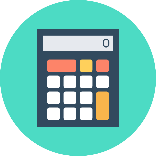 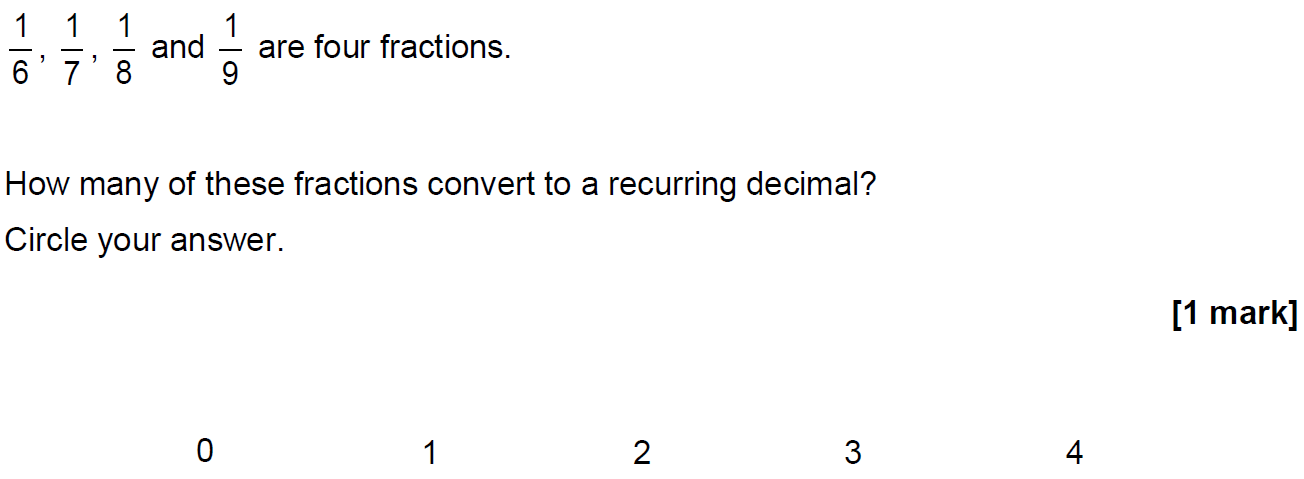 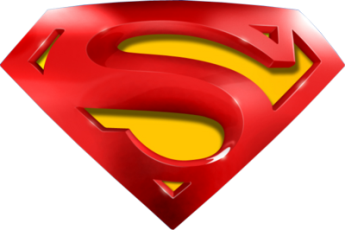 Fractions
May 2017 1H Q15
A
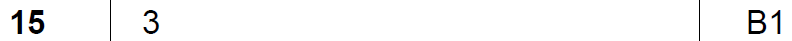 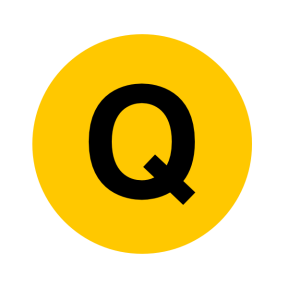 Fractions
May 2017 1H Q24
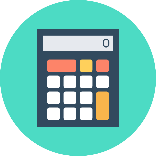 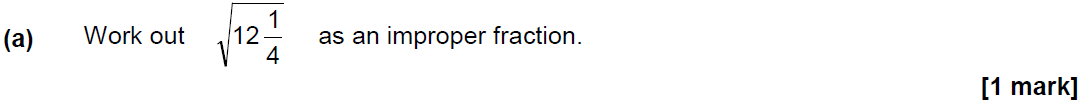 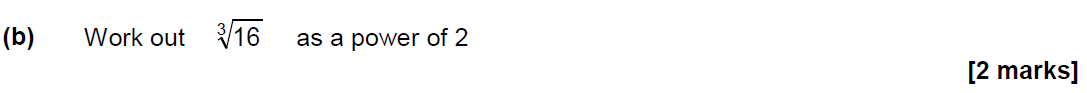 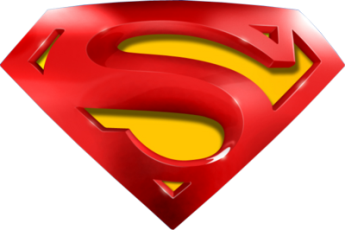 Fractions
May 2017 1H Q24
A
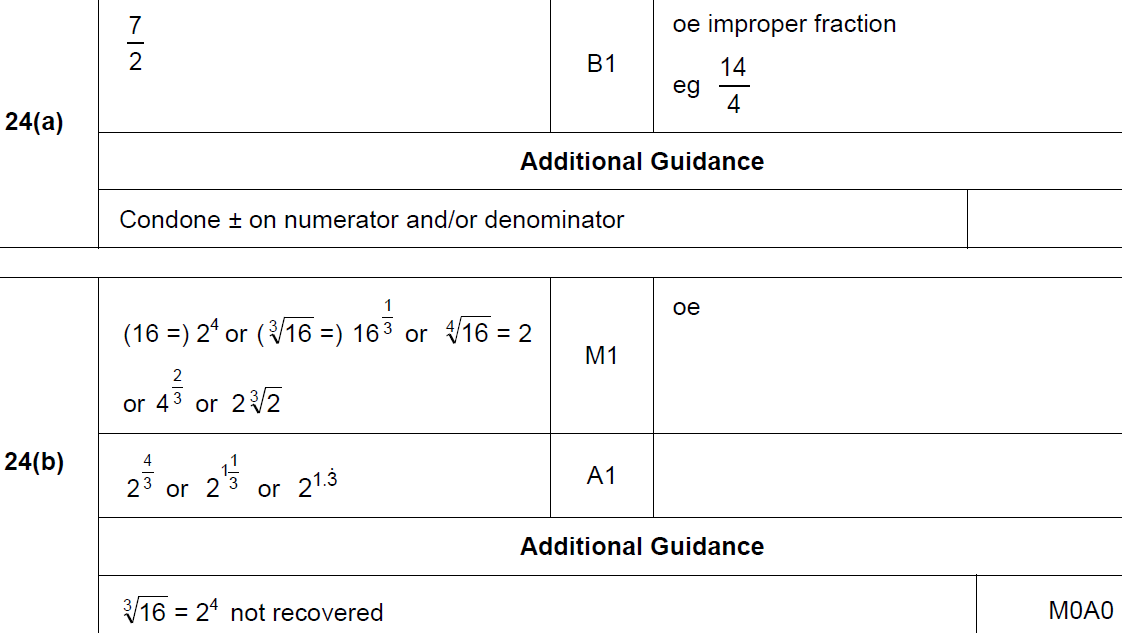 B
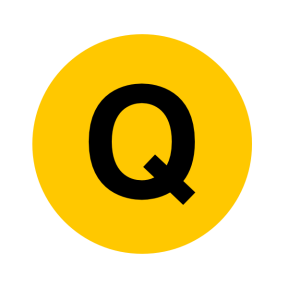 Fractions
June 2017 3H Q9
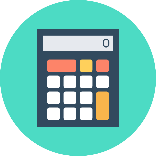 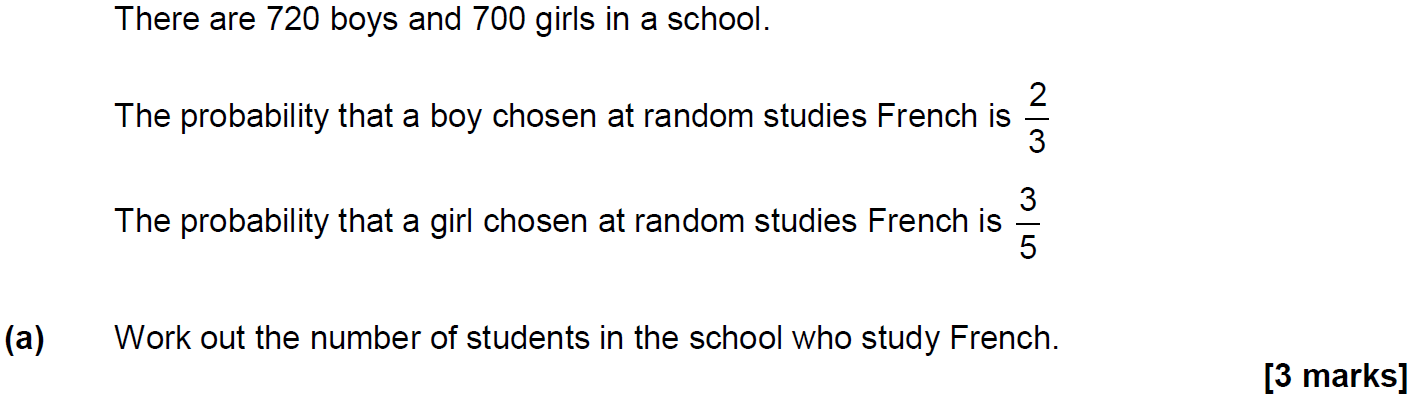 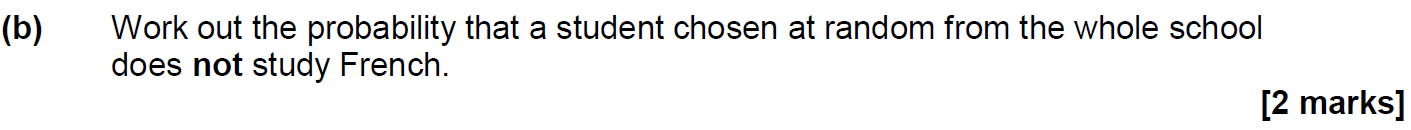 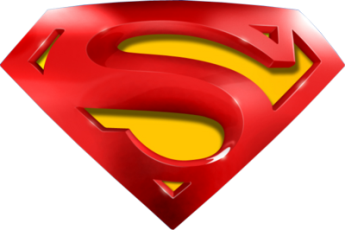 Fractions
June 2017 3H Q9
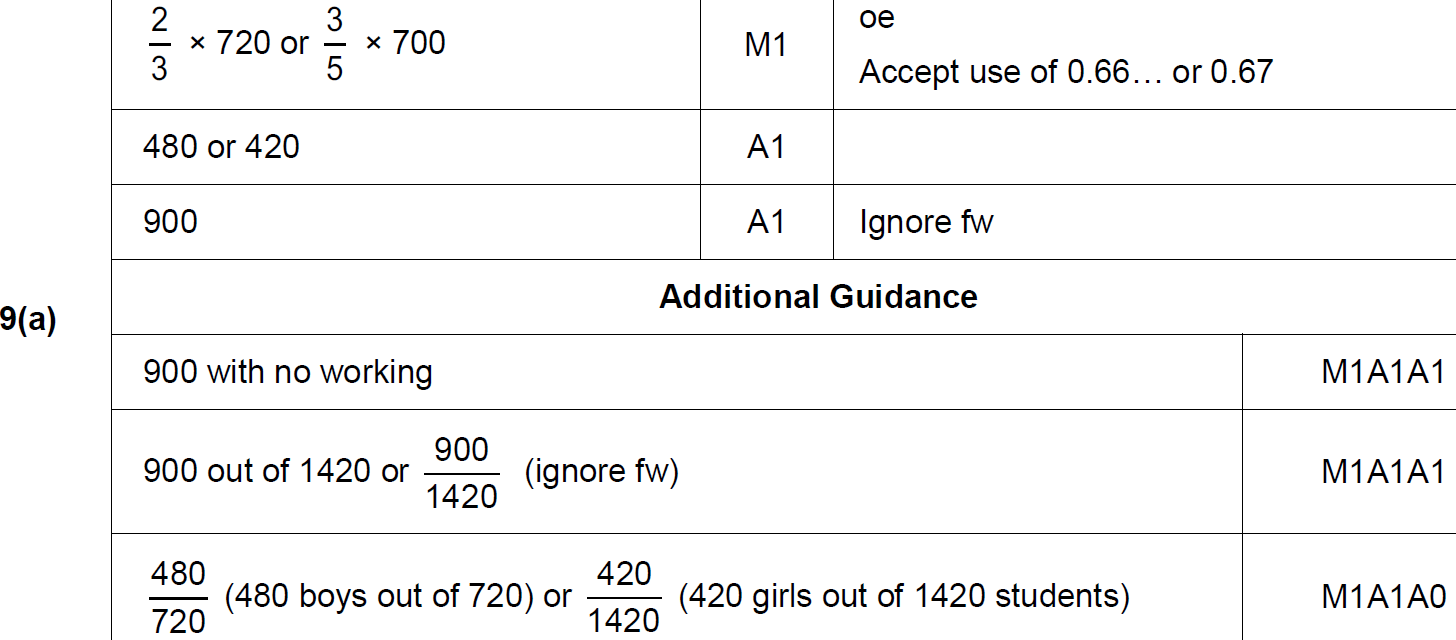 A
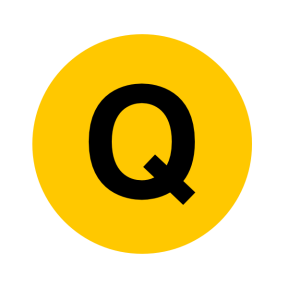 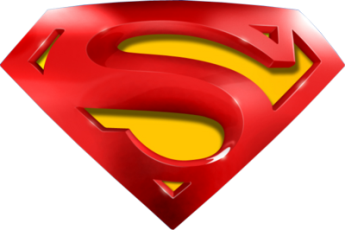 Fractions
June 2017 3H Q9
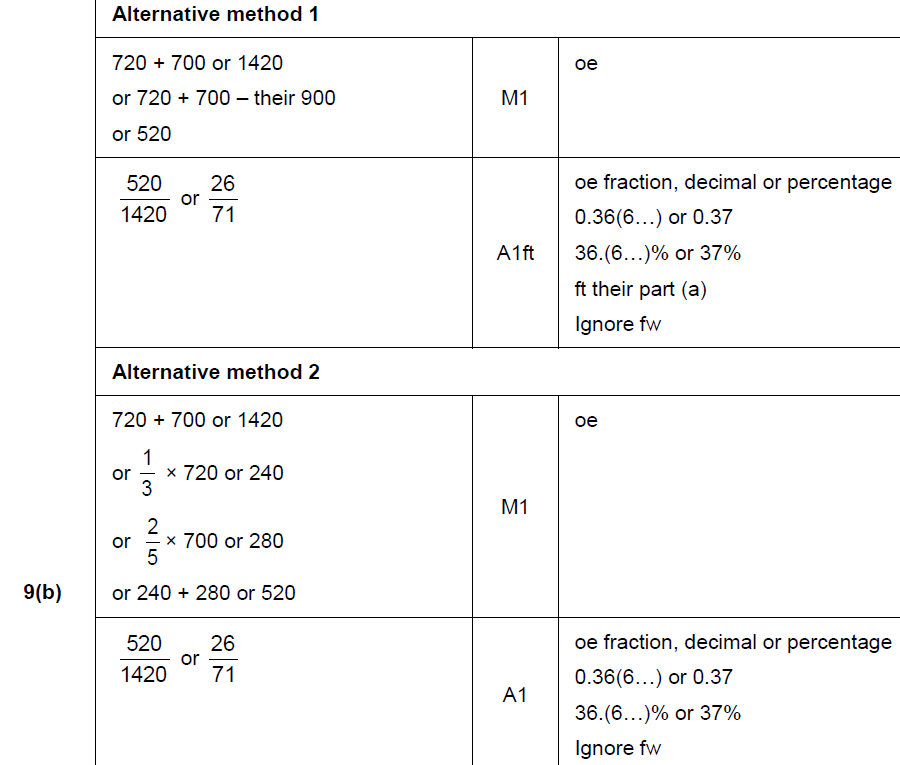 B
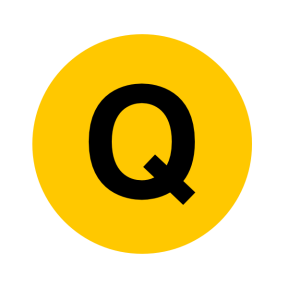 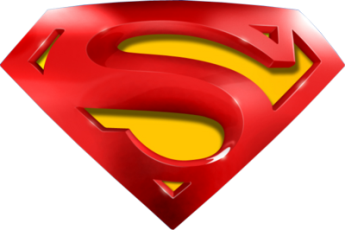 Fractions
June 2017 3H Q9
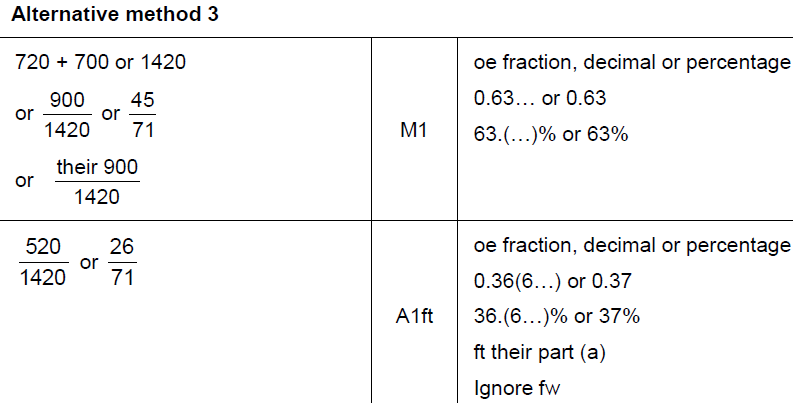 B Alternative & notes
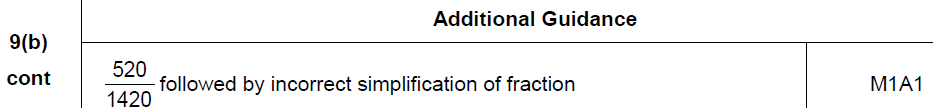 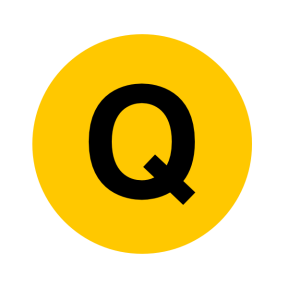 Fractions
Nov 2017 2H Q1
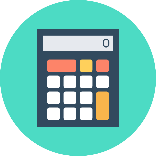 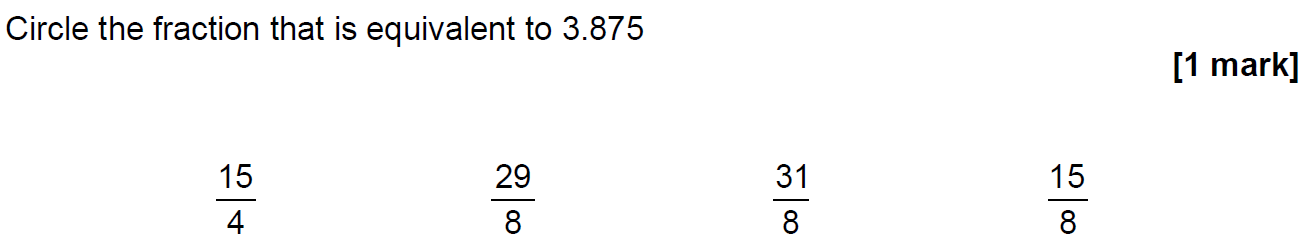 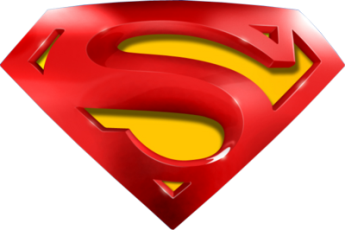 Fractions
Nov 2017 2H Q1
A
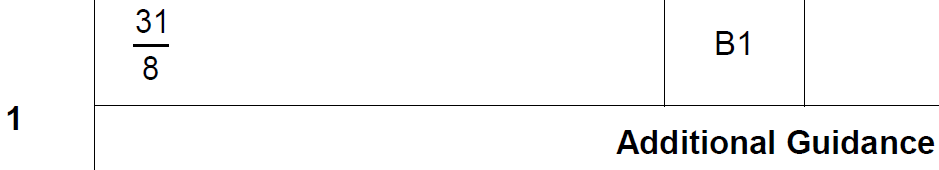 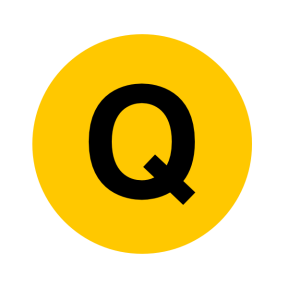 Fractions
May 2018 1H Q6
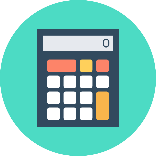 The height of Zak is 1.86 metres. 

The height of Fred is 1.6 metres. 

Write the height of Zak as a fraction of the height of Fred. 

Give your answer in its simplest form. 
[3 marks]
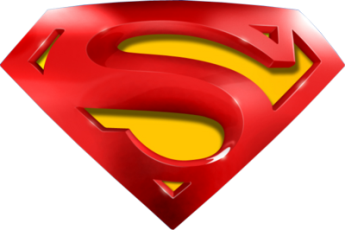 Fractions
May 2018 1H Q6
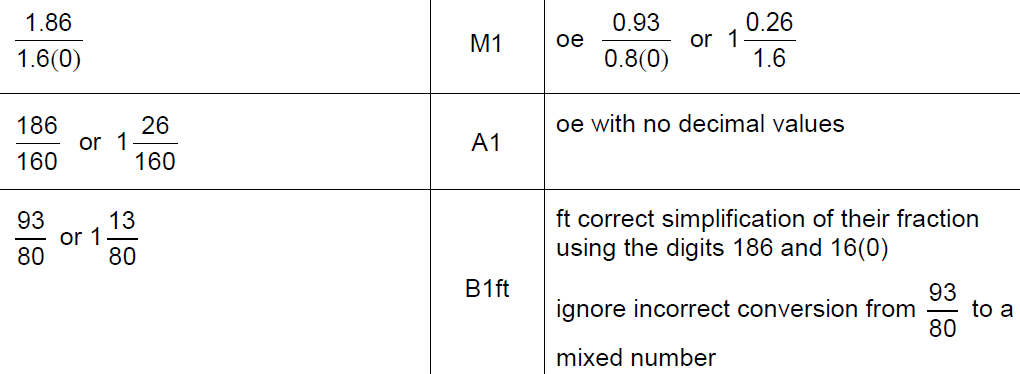 A
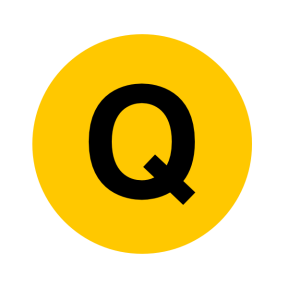 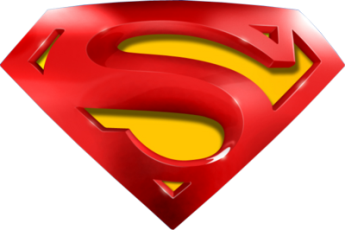 Fractions
May 2018 1H Q6
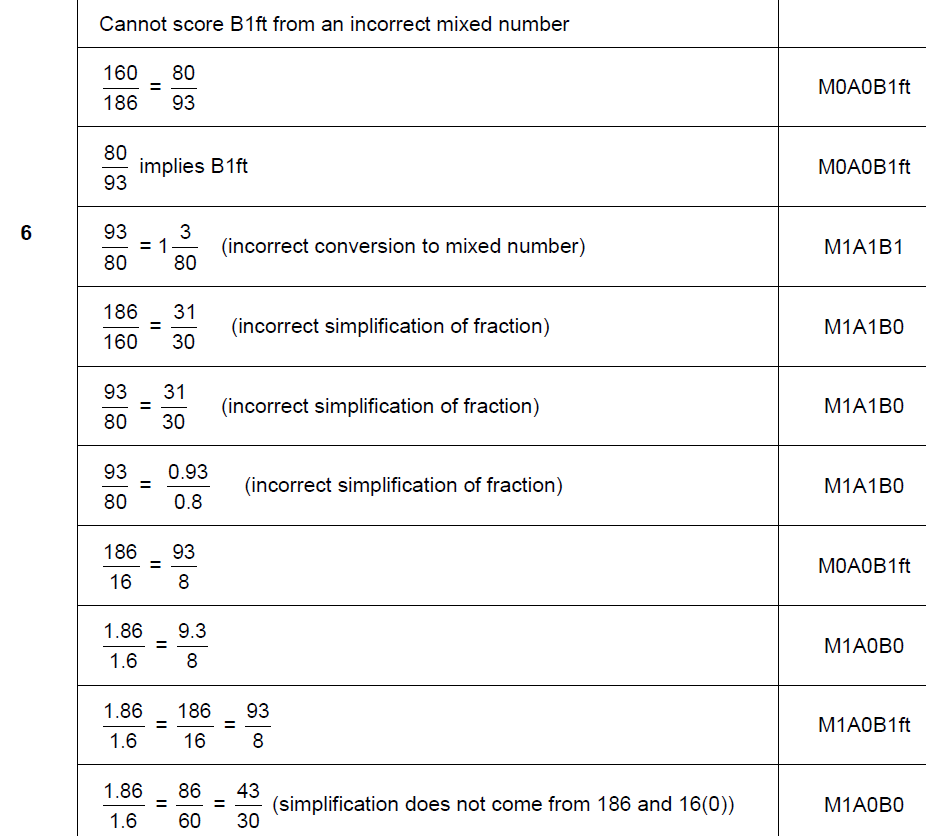 A notes
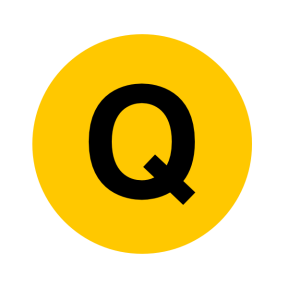 Fractions
Nov 2018 1H Q5
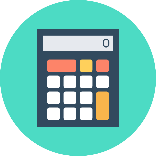 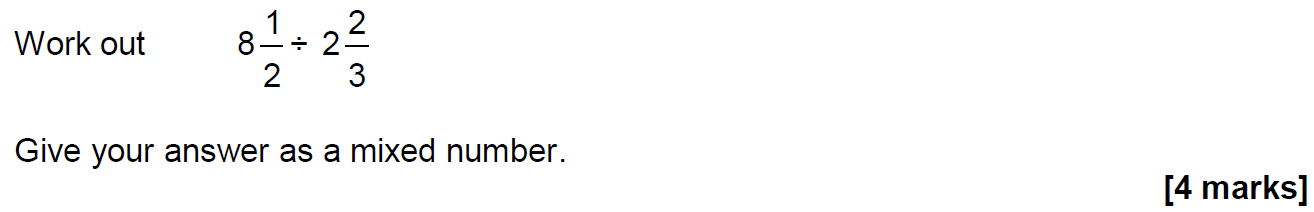 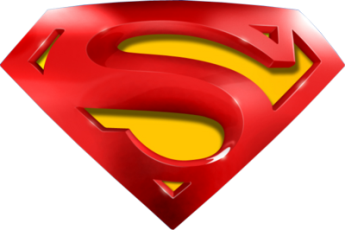 Fractions
Nov 2018 1H Q5
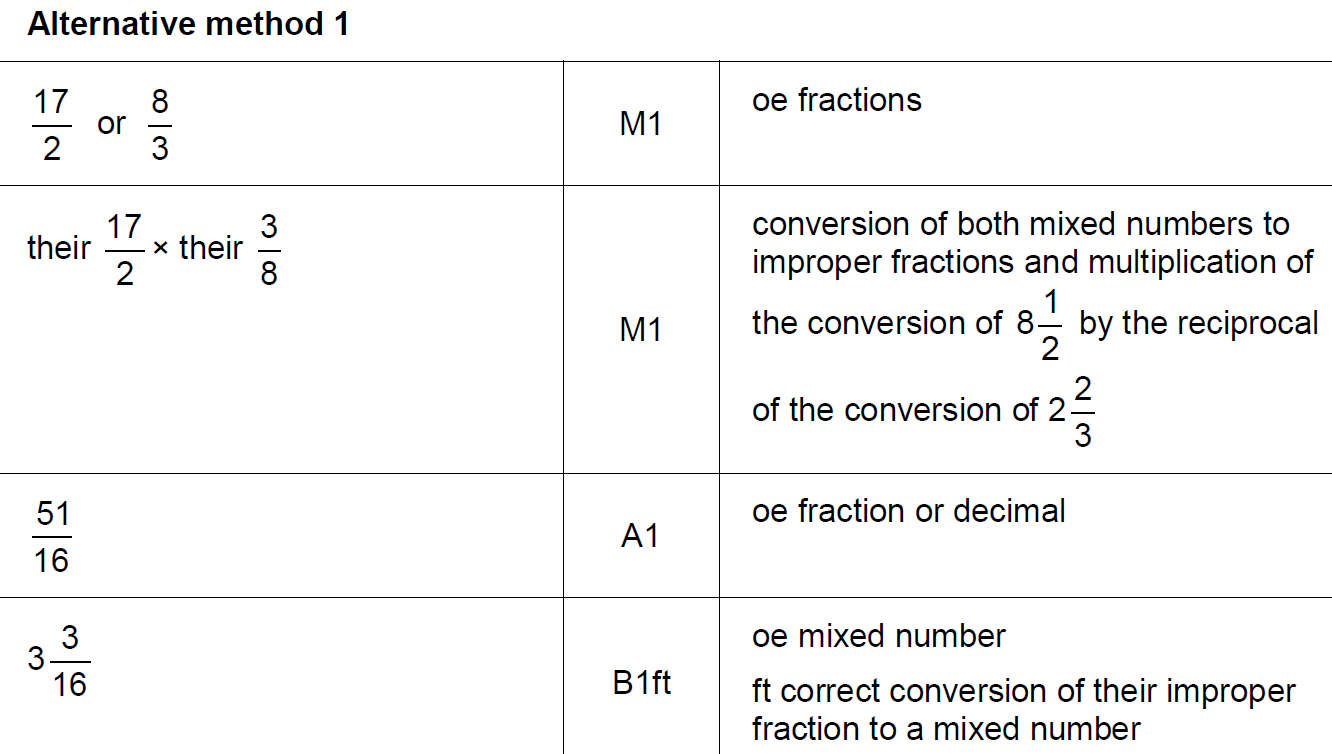 A
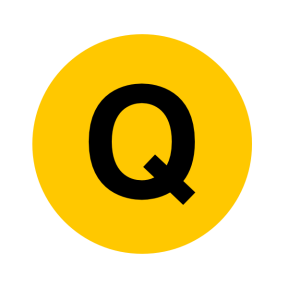 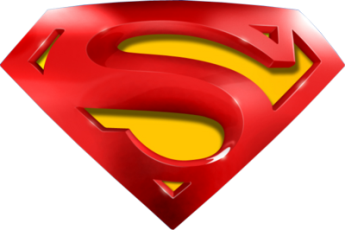 Fractions
Nov 2018 1H Q5
A Alternative
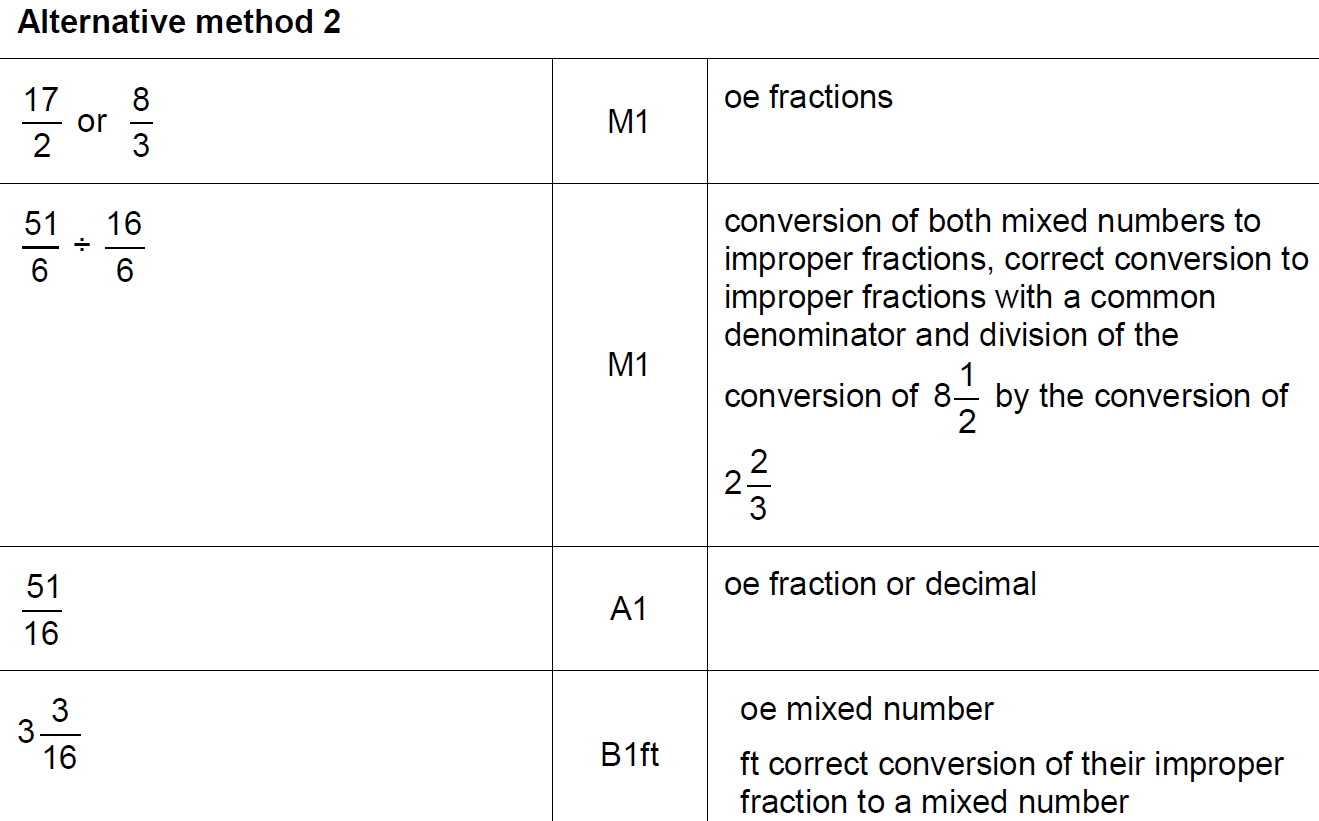 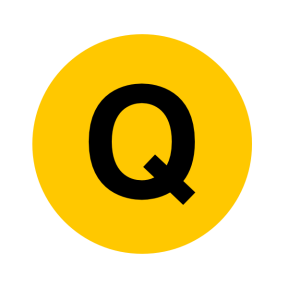 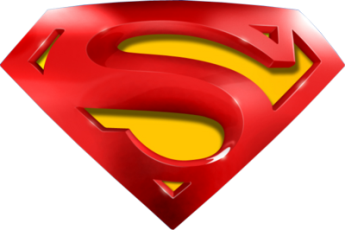 Fractions
Nov 2018 1H Q5
A notes
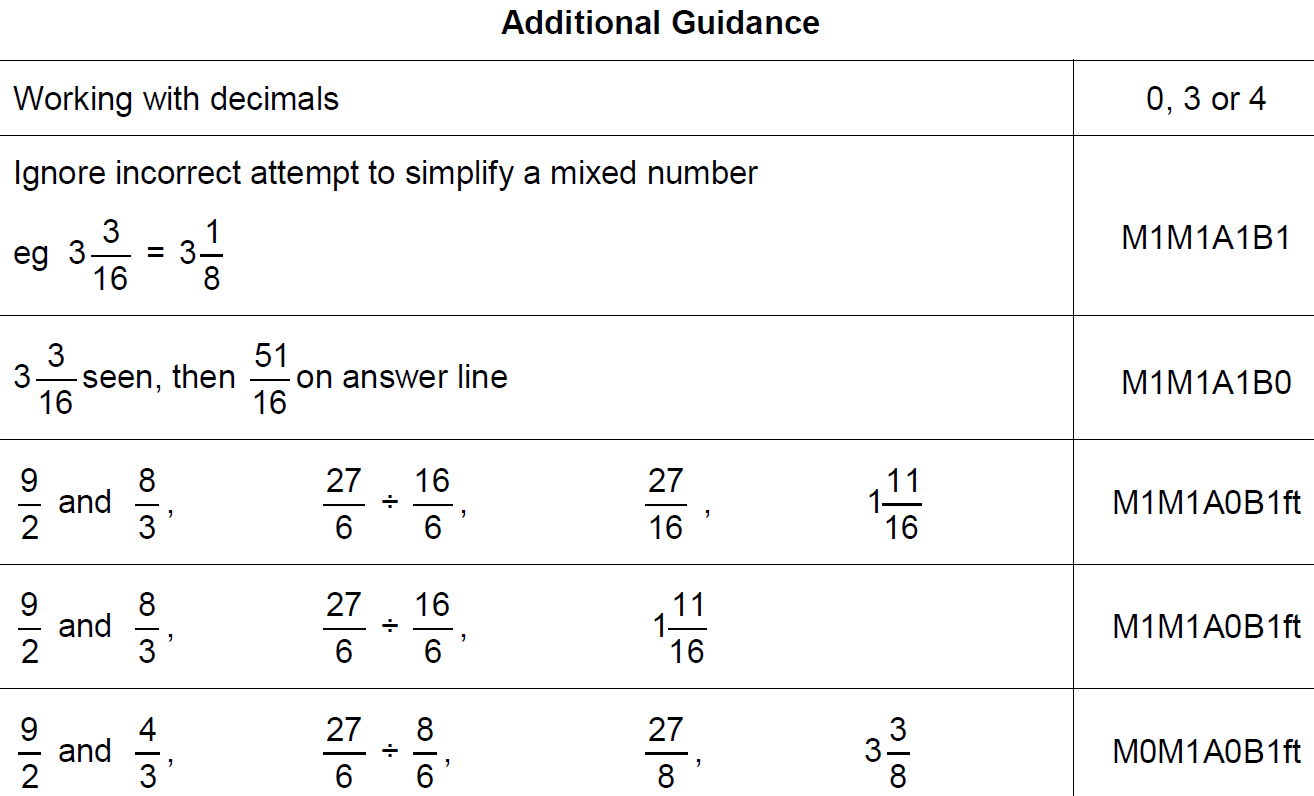 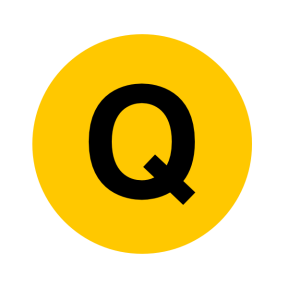 Fractions
Nov 2018 3H Q2
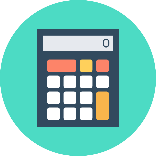 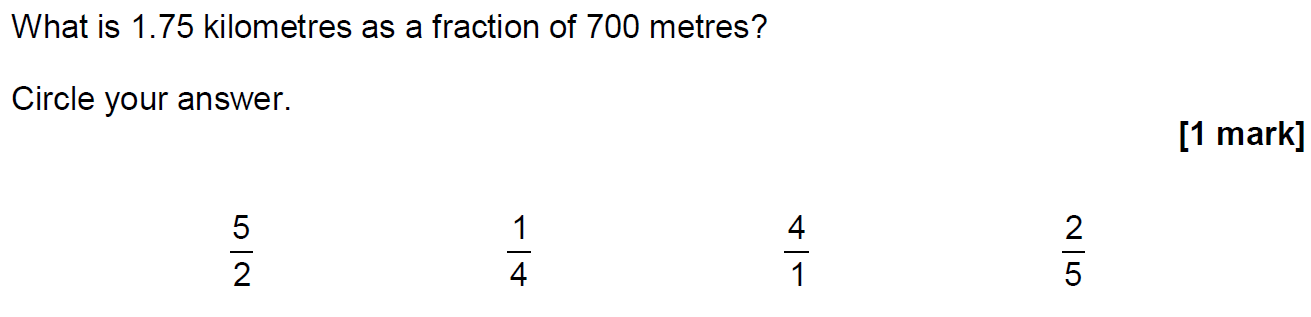 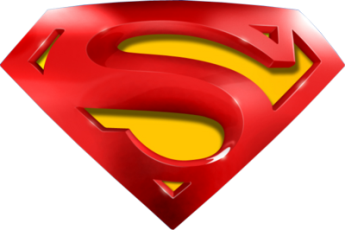 Fractions
Nov 2018 3H Q2
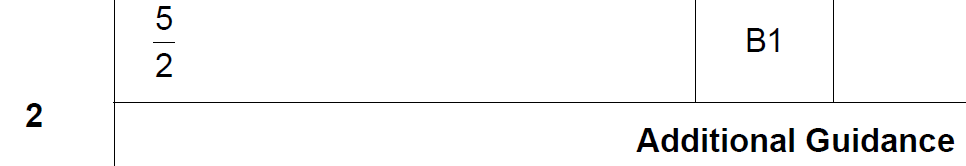 A
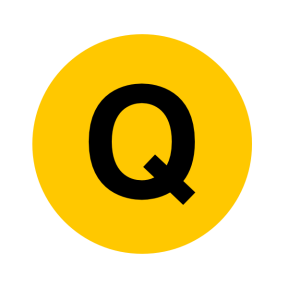